Prisms
Prisms
Spec 1
1H Q5
Nov 2018
3H Q8
June 2019
2H Q4
Spec 2
1H Q9
June 2019
3H Q9
Spec 2
3H Q8
Cylinders
Specimen Set 1 1H Q5
Prisms
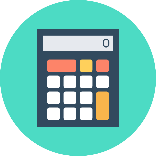 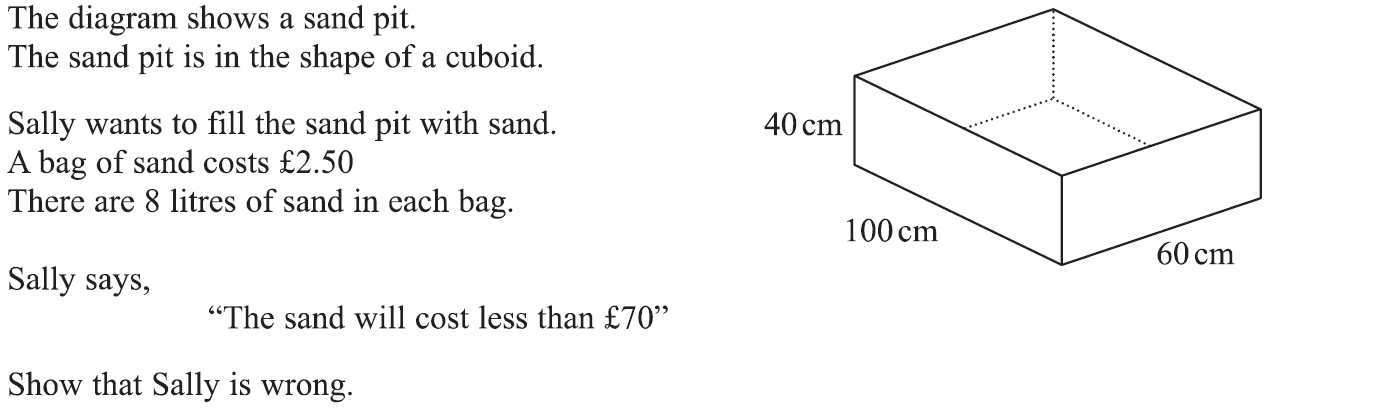 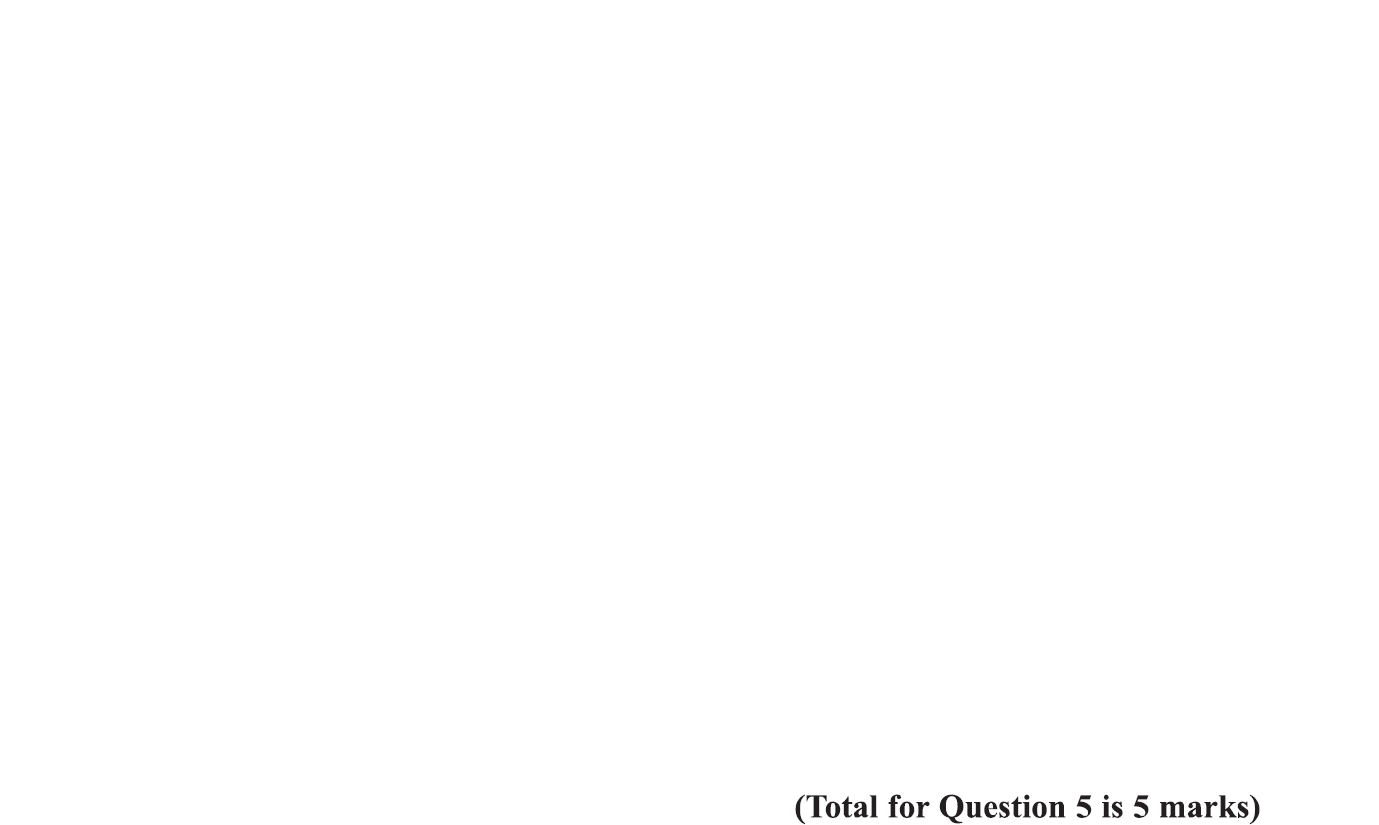 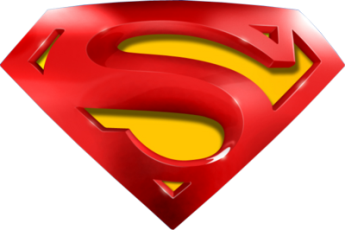 Specimen Set 1 1H Q5
Prisms
A
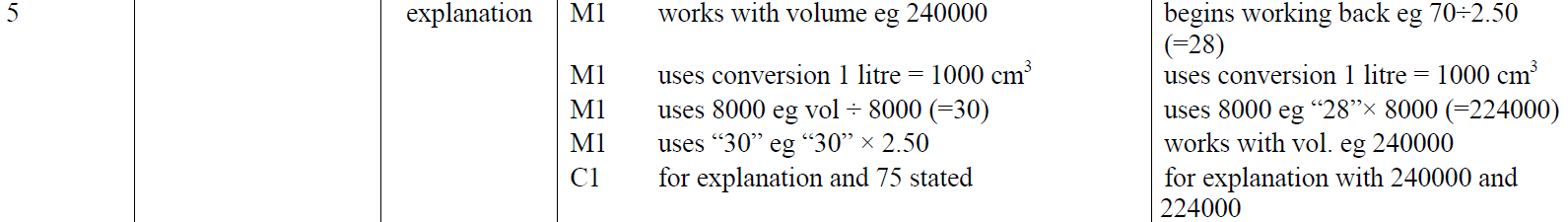 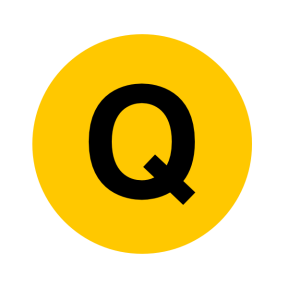 Specimen Set 2 1H Q9
Prisms
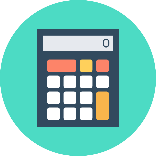 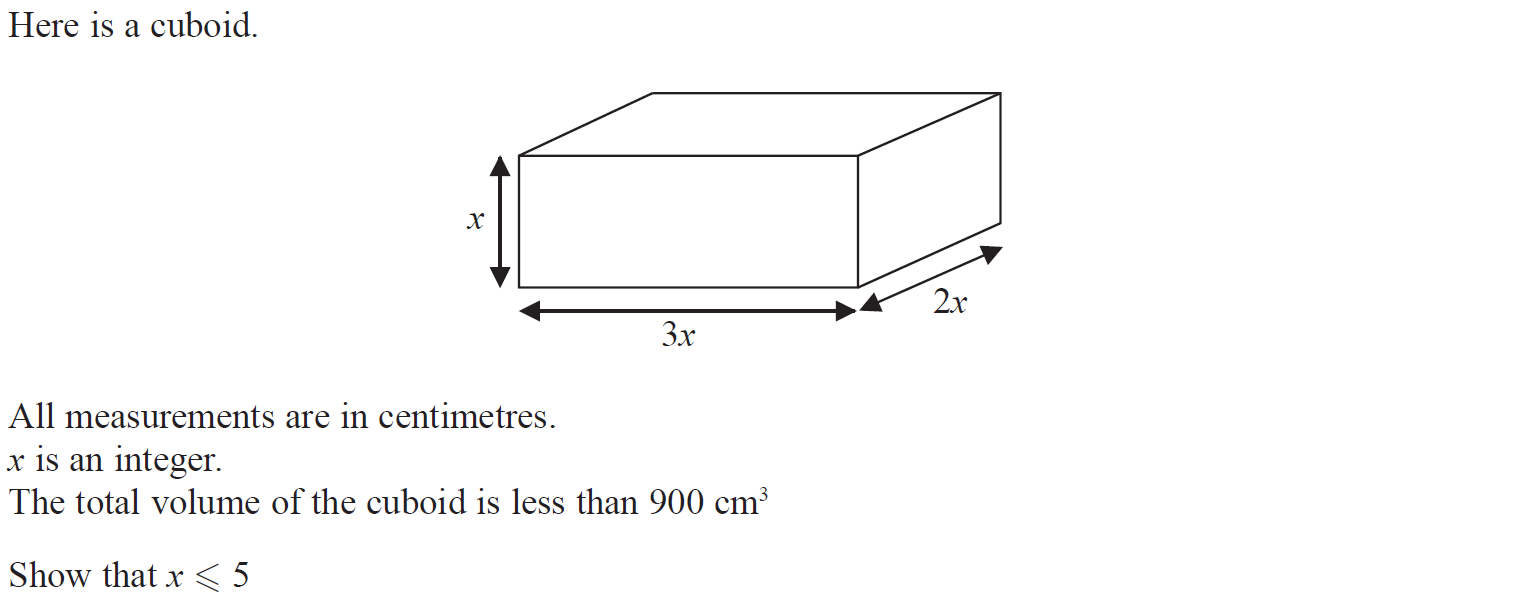 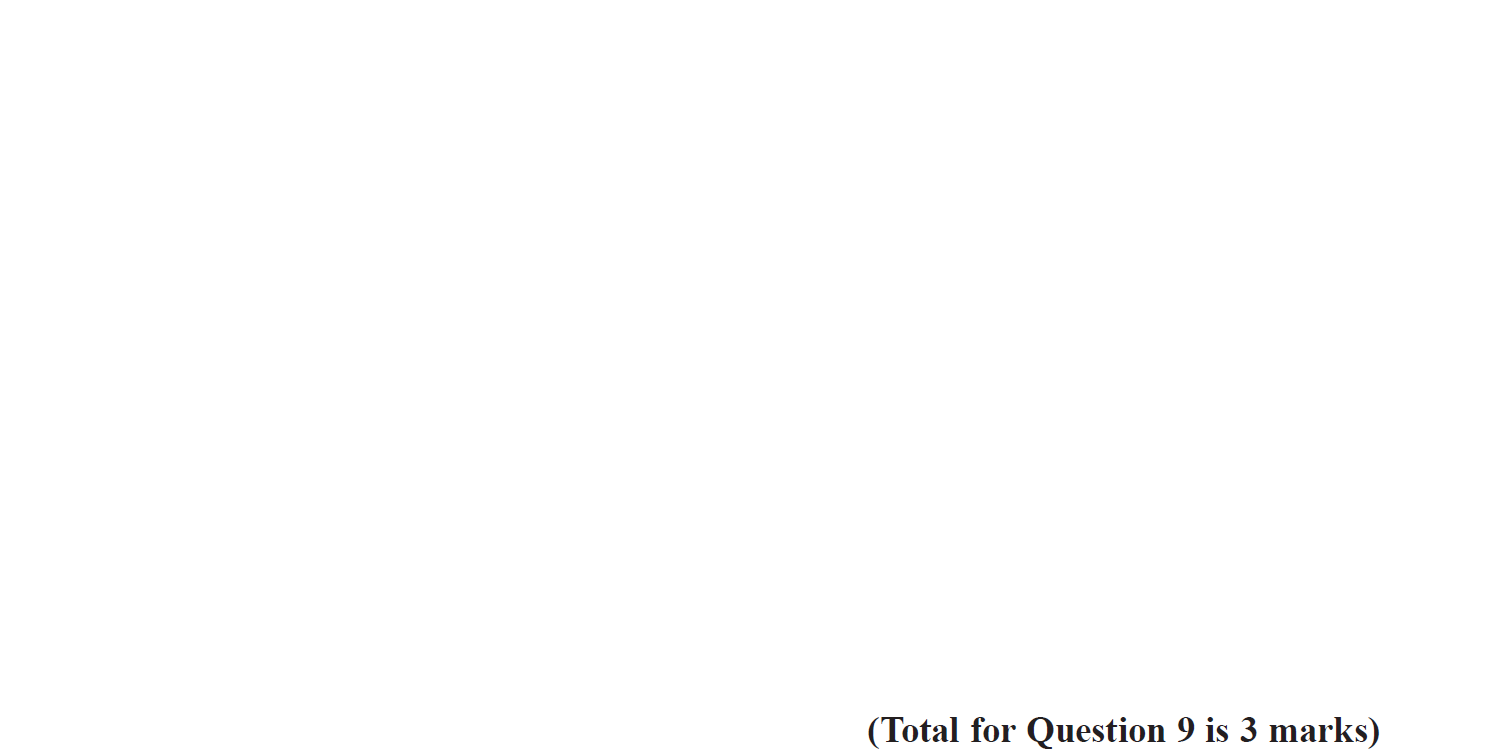 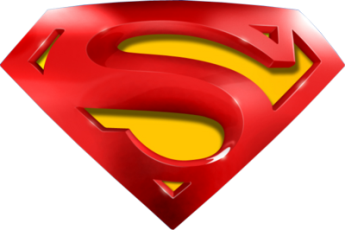 Specimen Set 2 1H Q9
Prisms
A
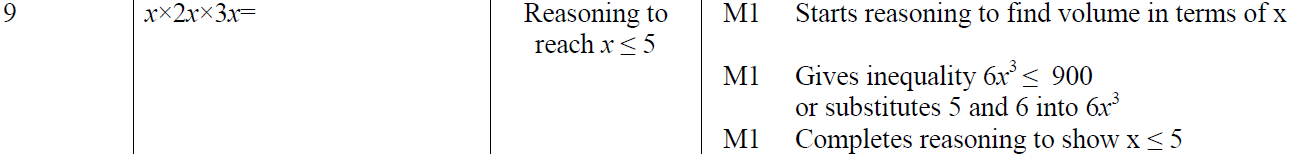 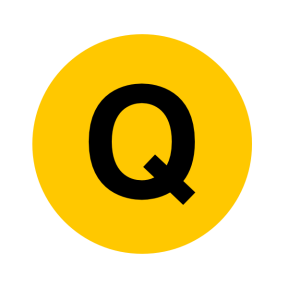 Specimen Set 2 3H Q8
Prisms
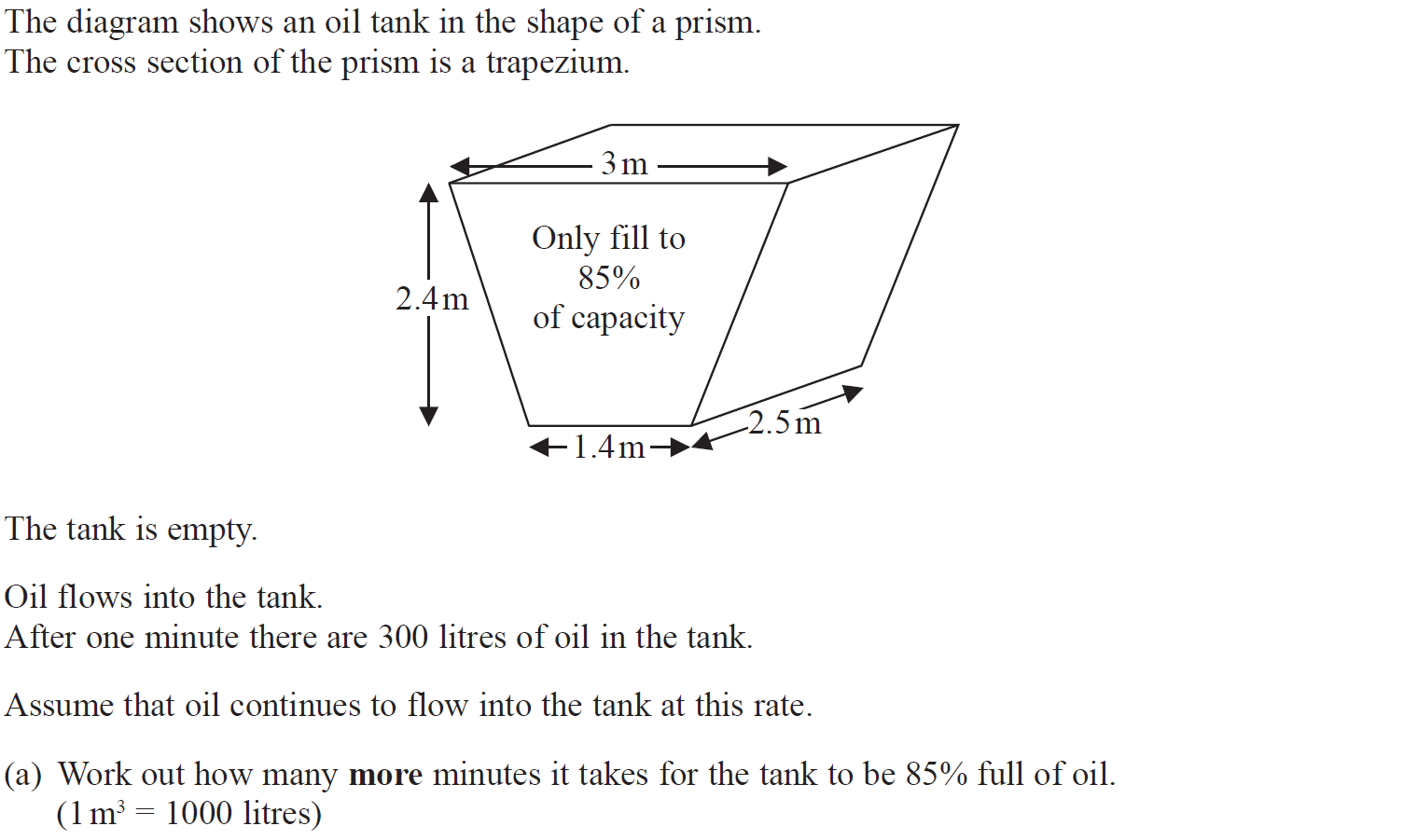 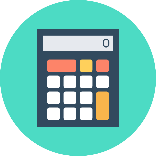 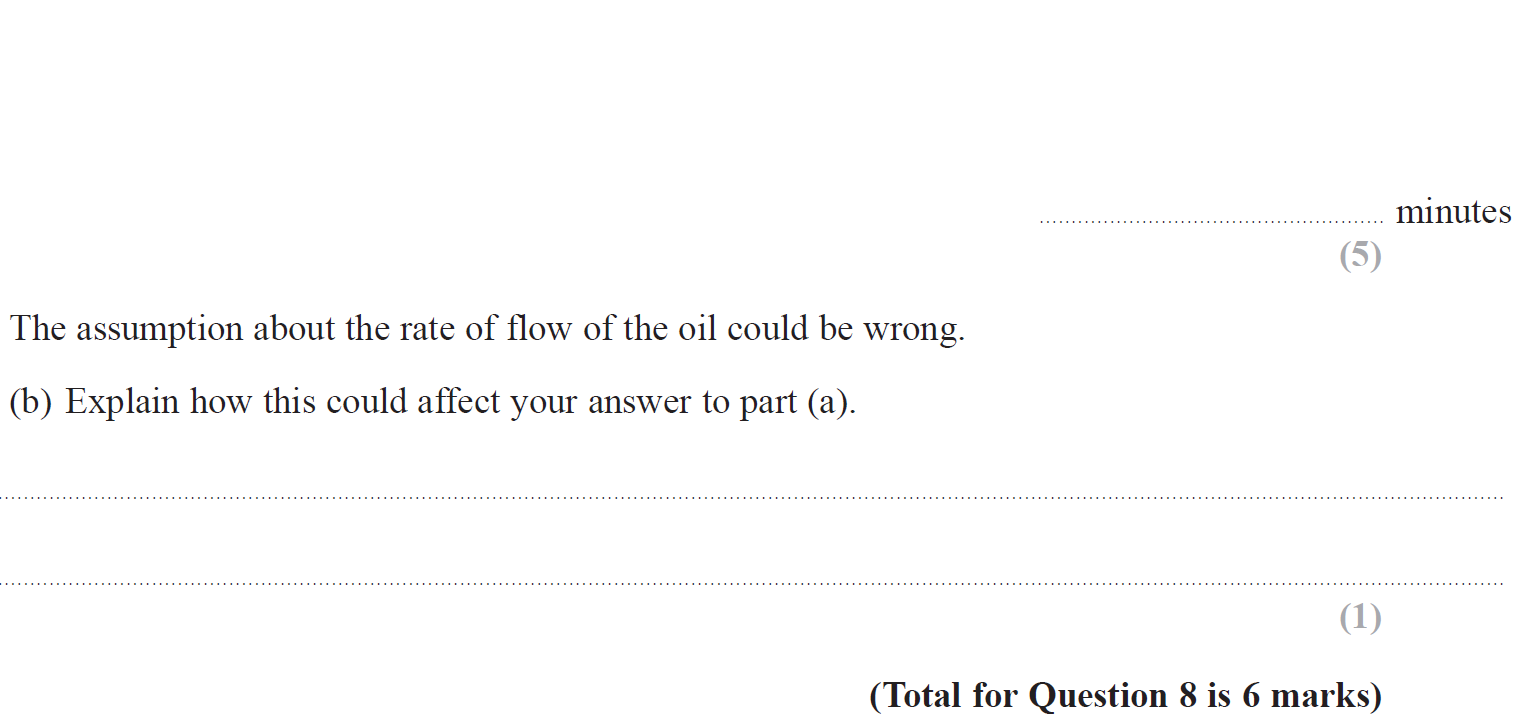 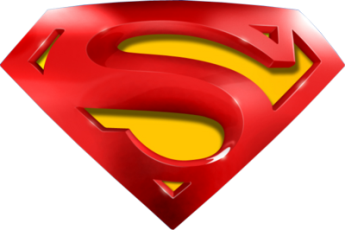 Specimen Set 2 3H Q8
Prisms
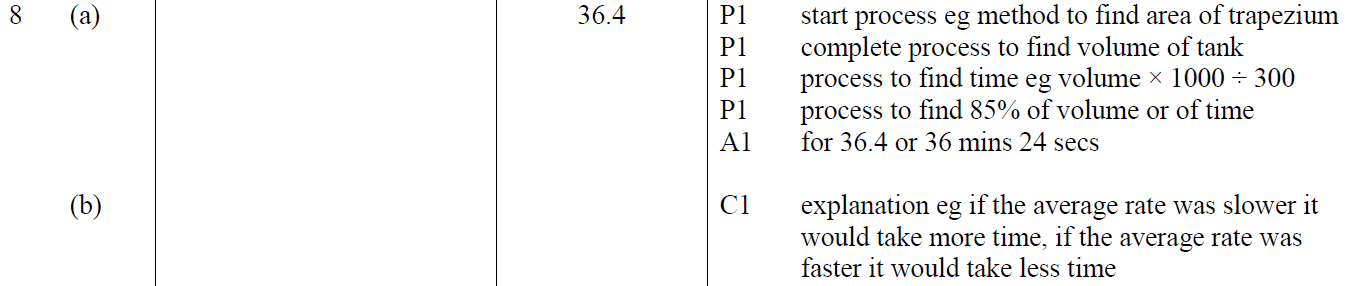 A
B
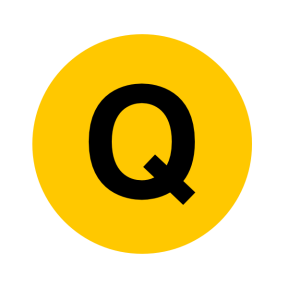 Prisms
Nov 2018 3H Q8
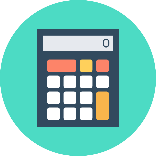 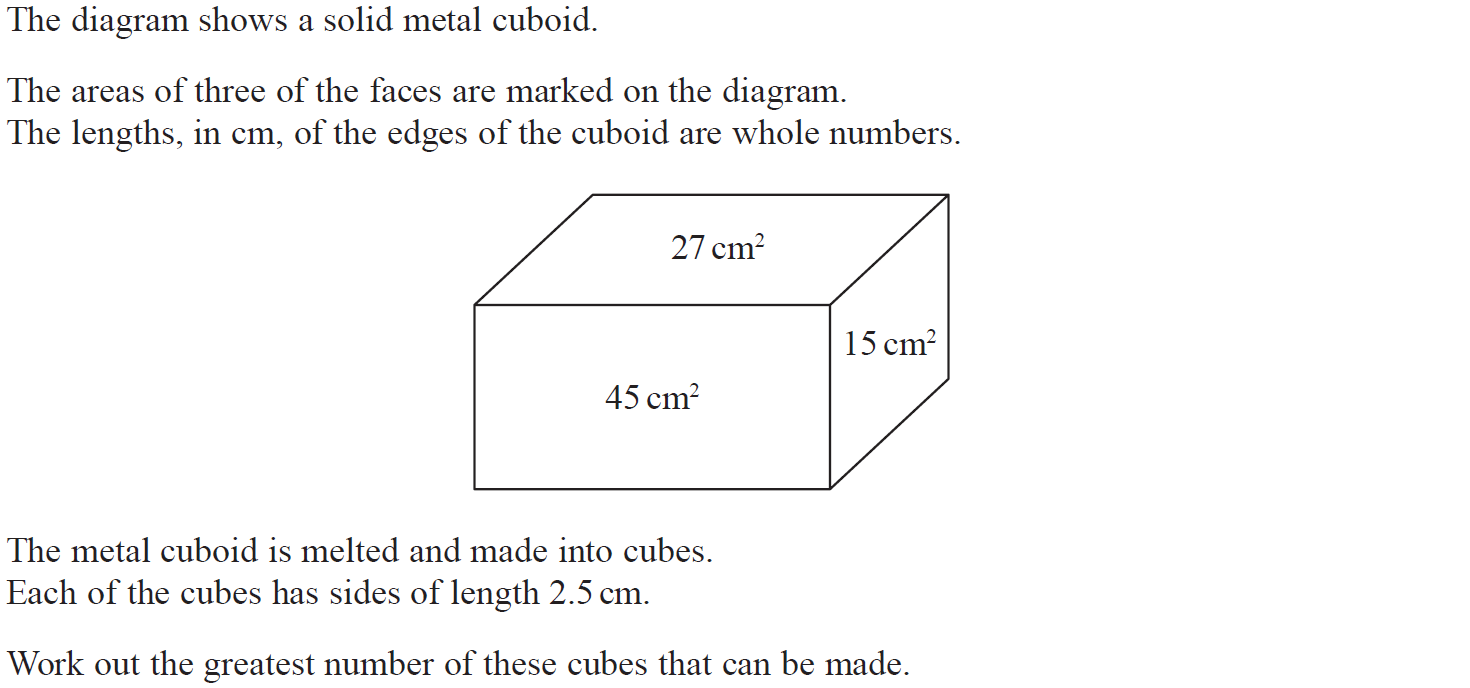 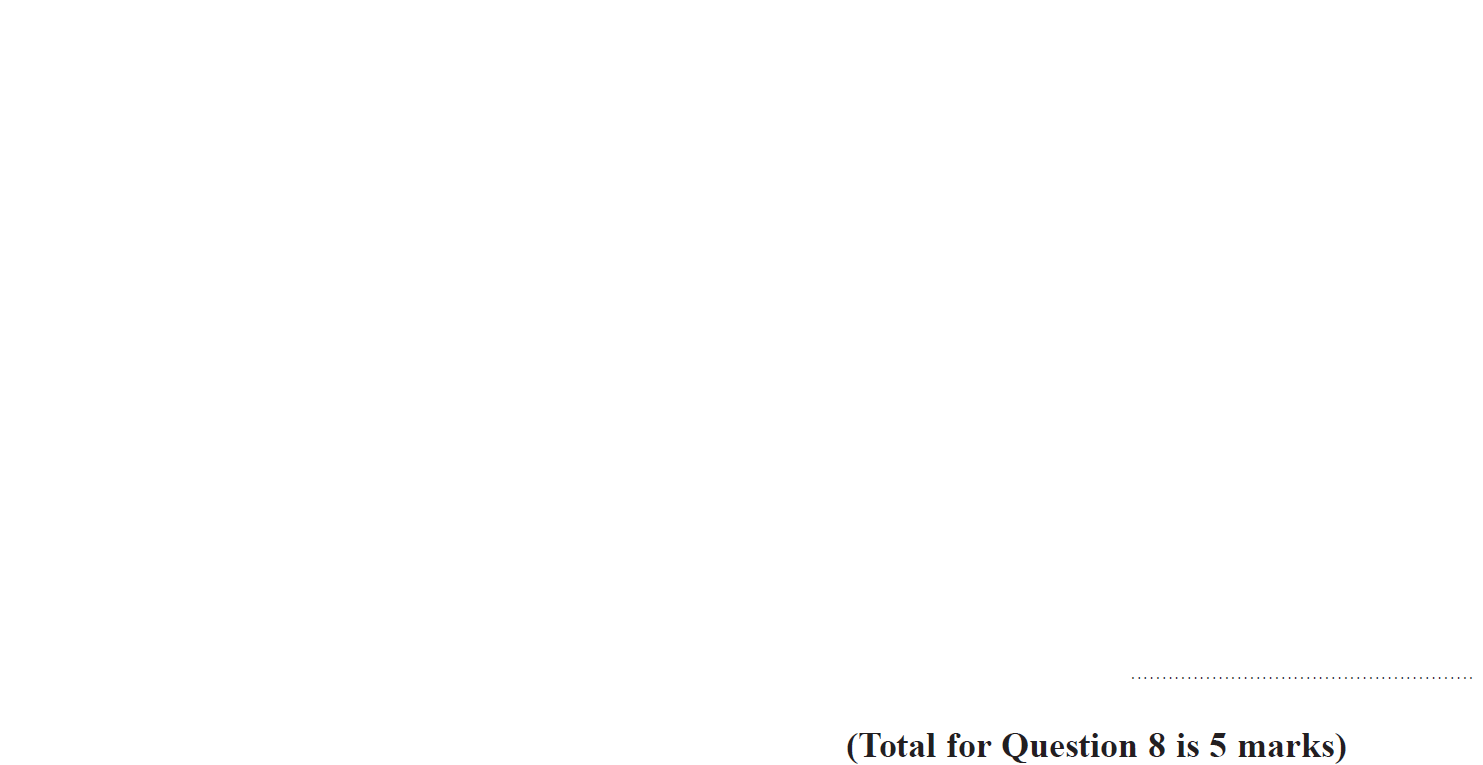 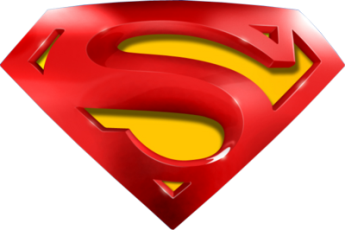 Prisms
Nov 2018 3H Q8
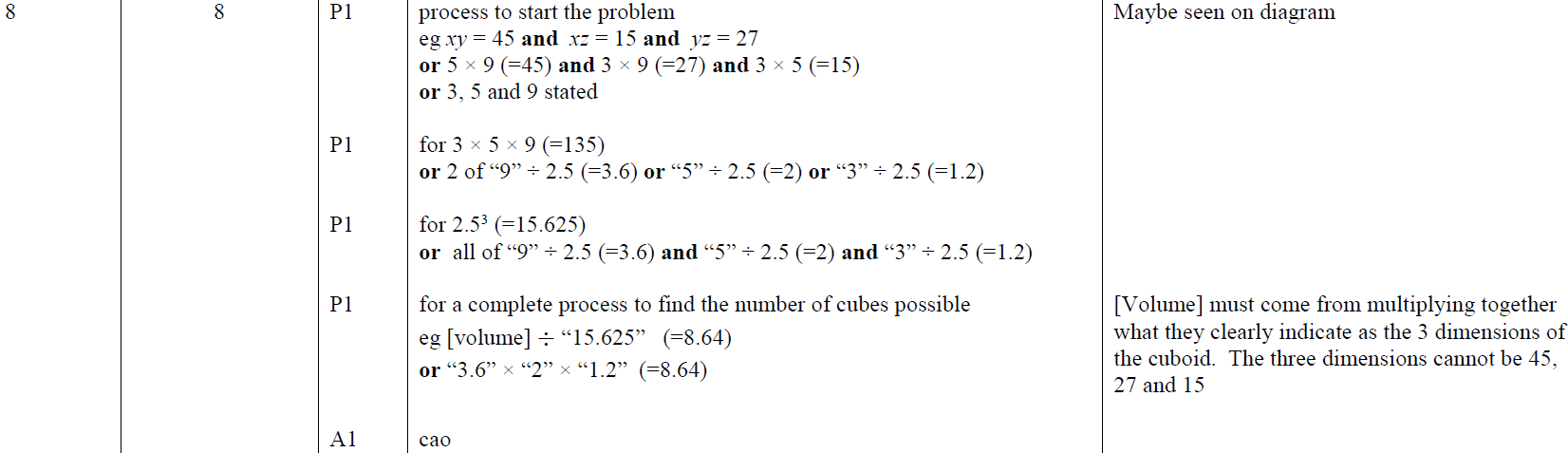 A
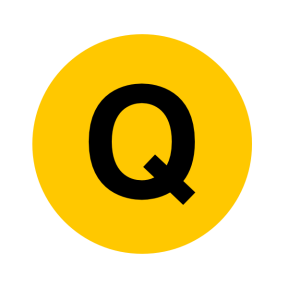 Prisms
June 2019 2H Q4
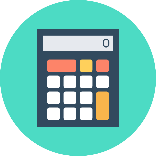 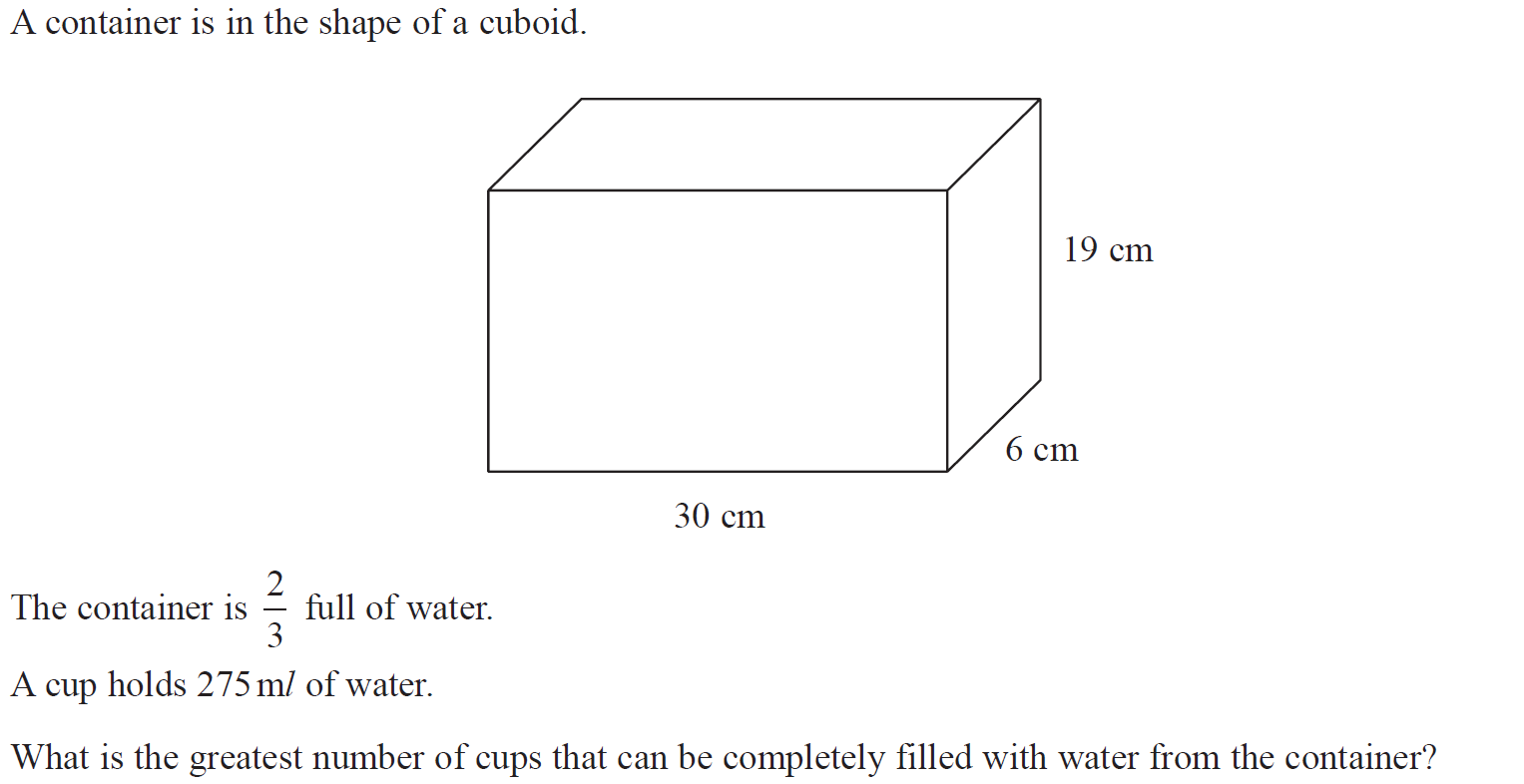 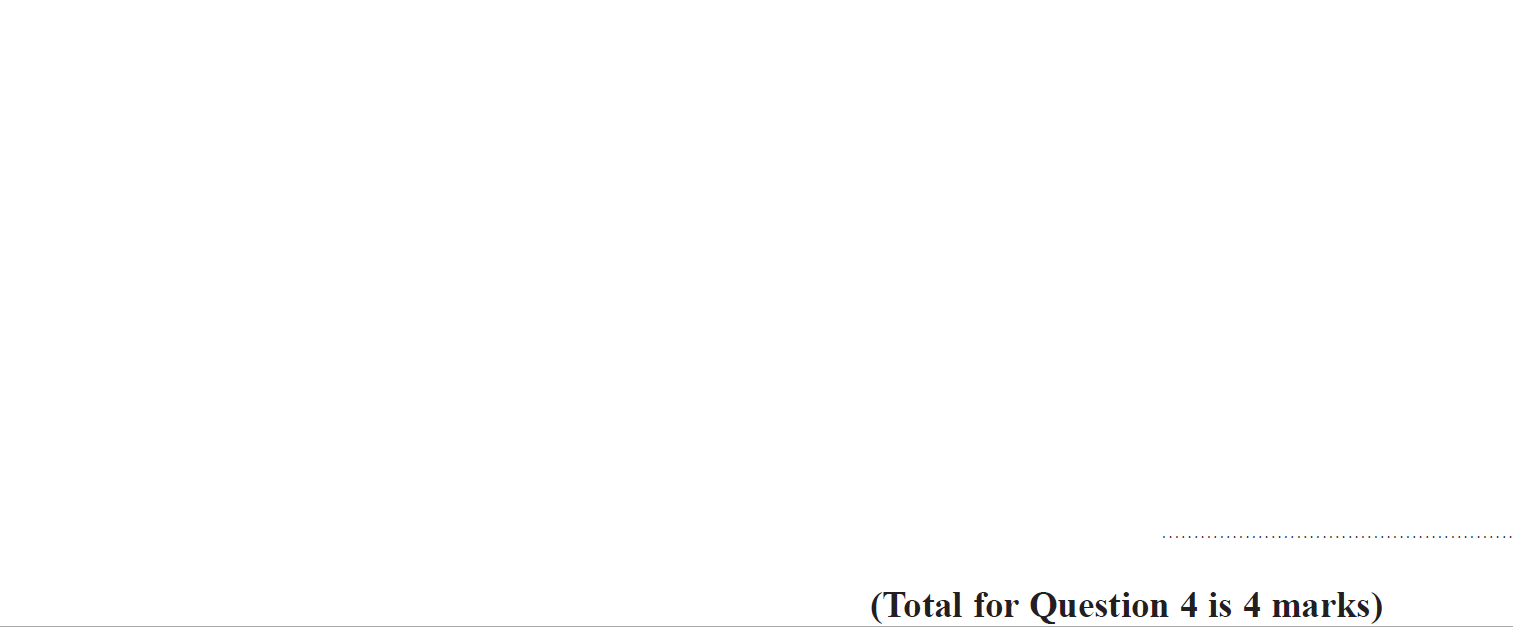 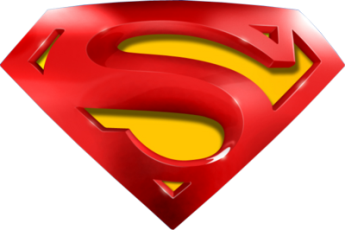 Prisms
June 2019 2H Q4
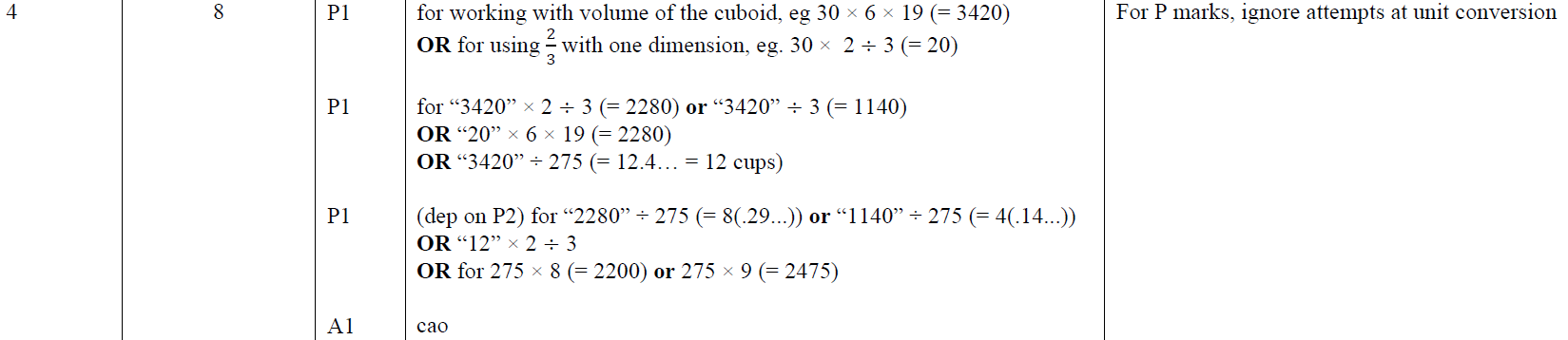 A
A SF
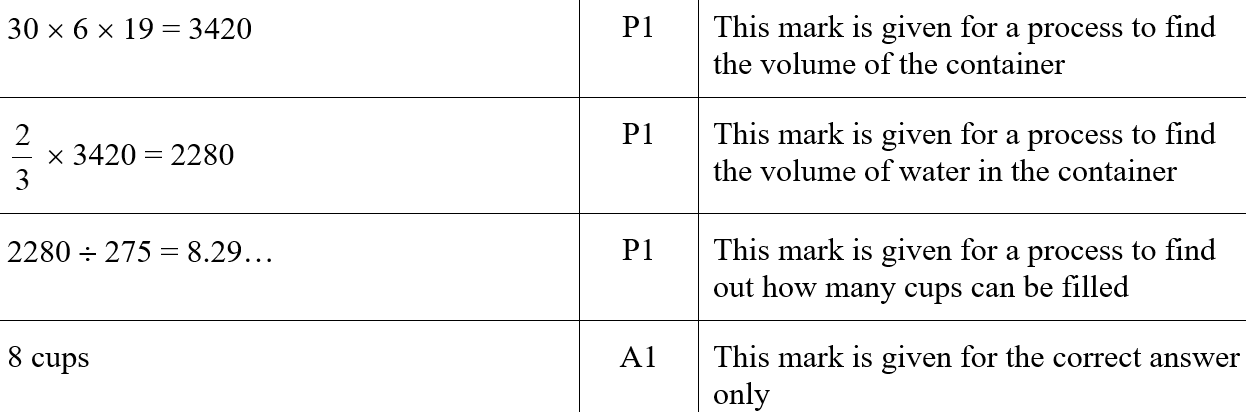 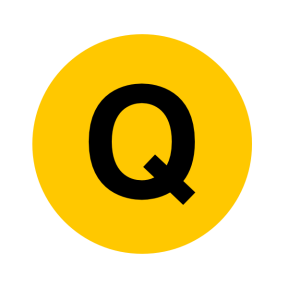 Prisms
June 2019 3H Q6
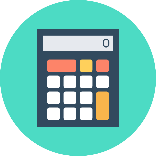 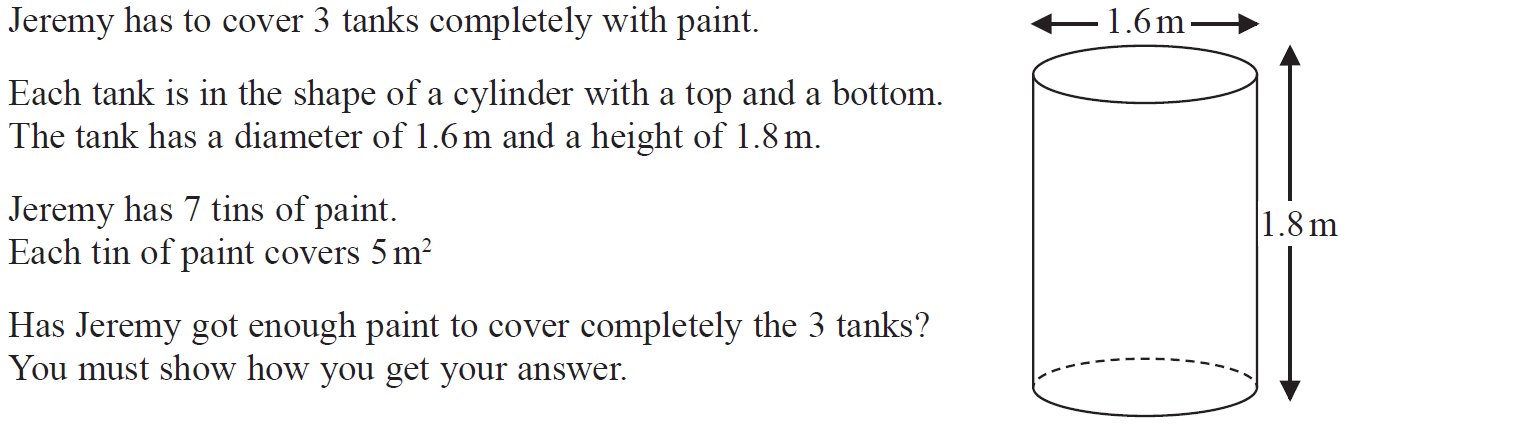 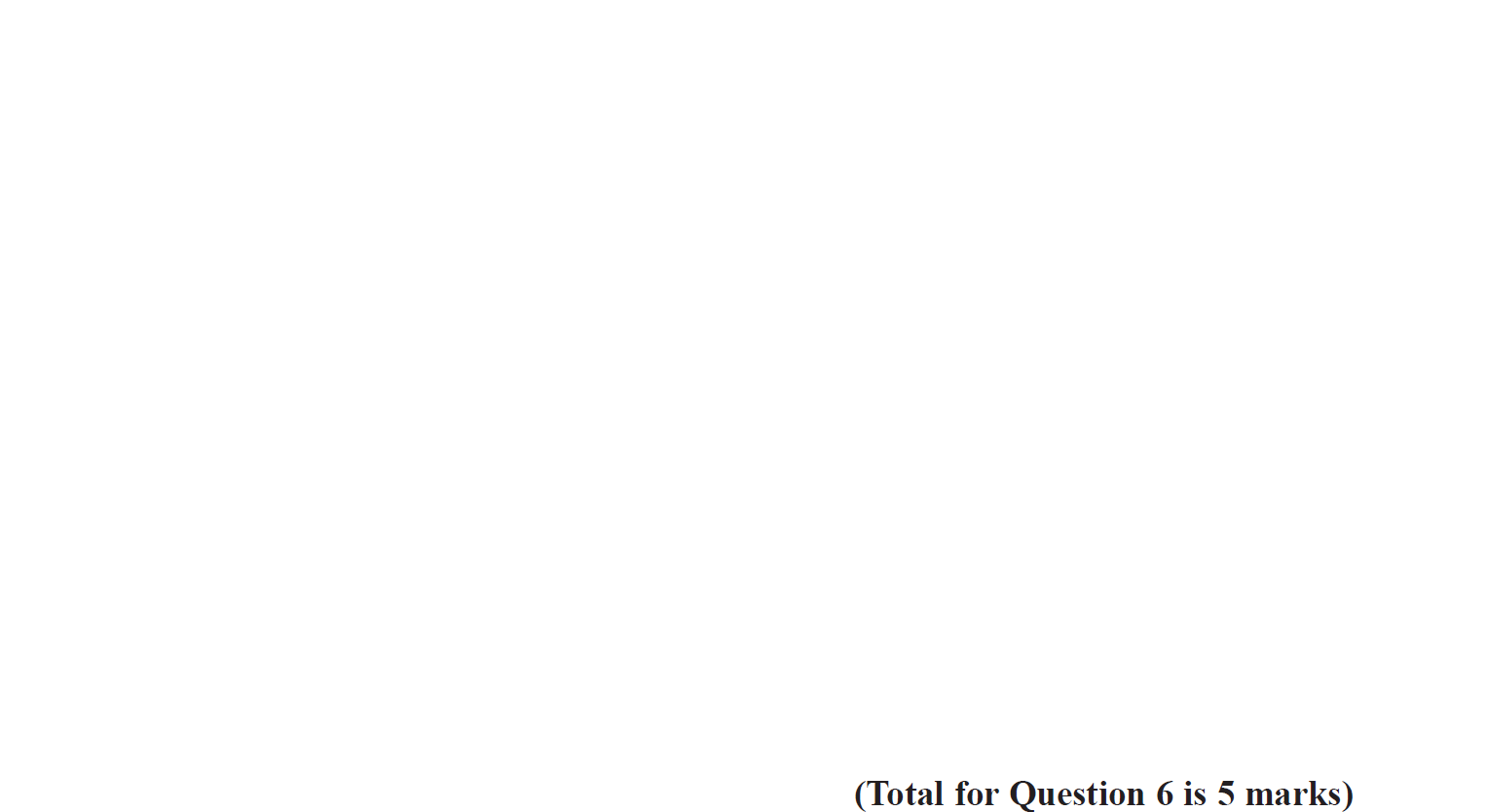 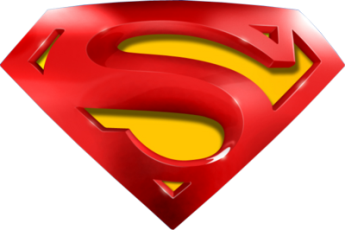 Prisms
June 2019 3H Q6
A
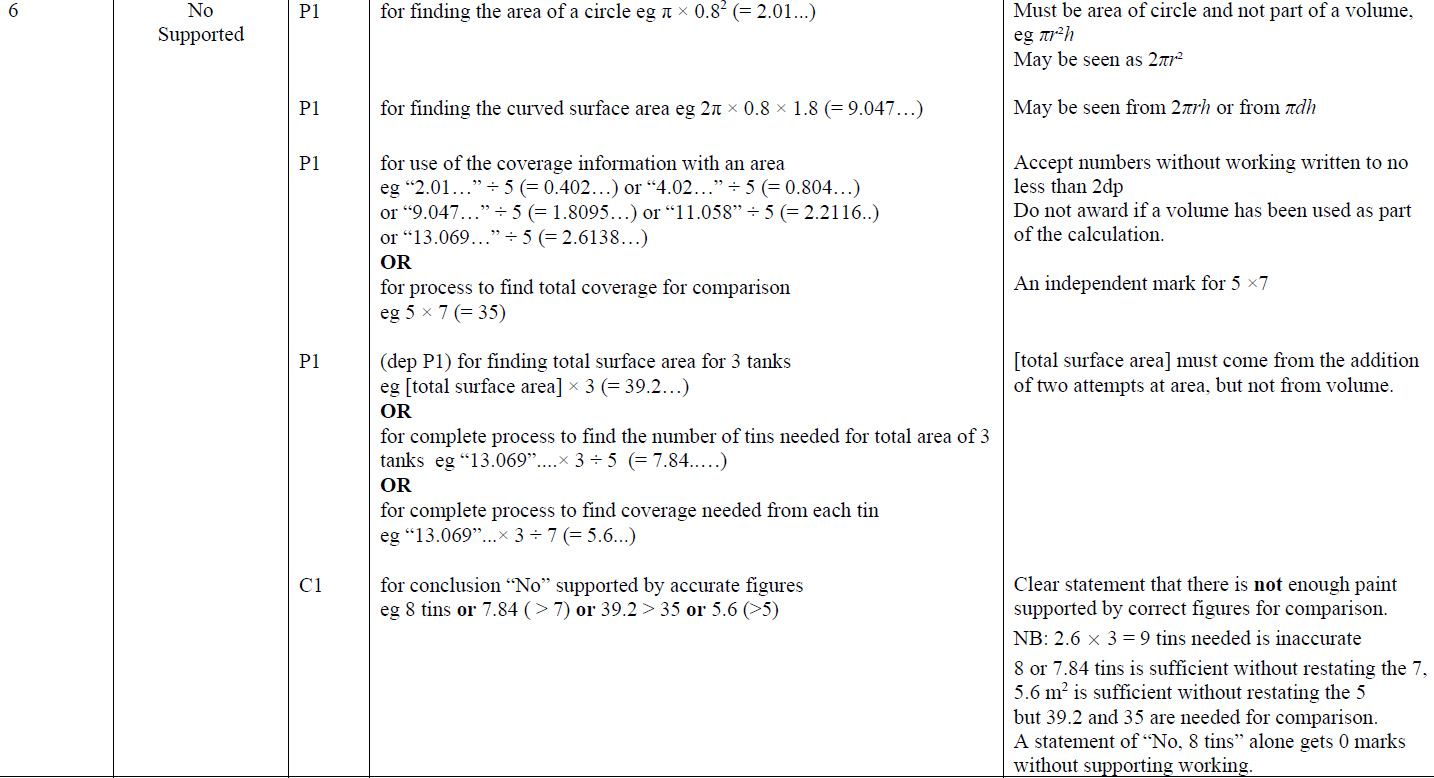 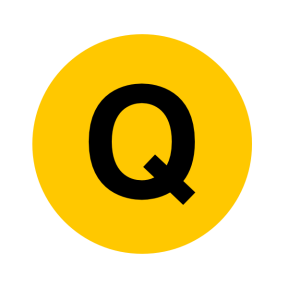 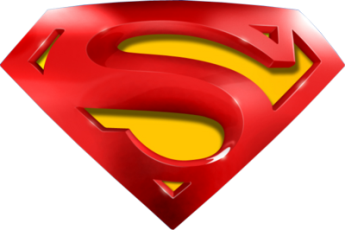 Prisms
June 2019 3H Q6
A SF
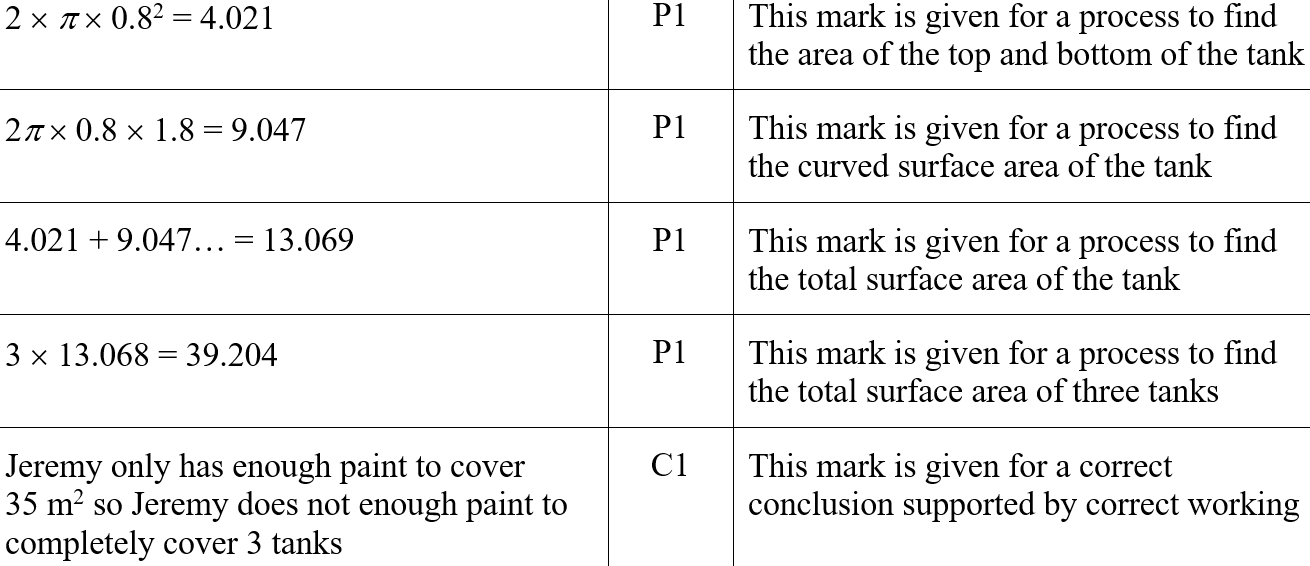 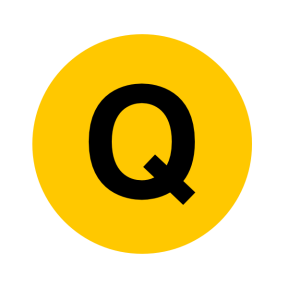